LMH6644 Application-Delay Stage
Feb 2015
Emkay Kim
[Normal Operation]Delay Stage
When I use inputs as U1 and U2, U3 output(DRV+) has delay as next slide;
Non-inverting (+)input : CNTL- (=1.65V DC)
Inverting (-) input : CNTL+ (=1.92V  1.66V)
Vout Delay : DRV+ rises from 0V to 3.28V in 2.77sec.
[Normal Operation]Delay Stage
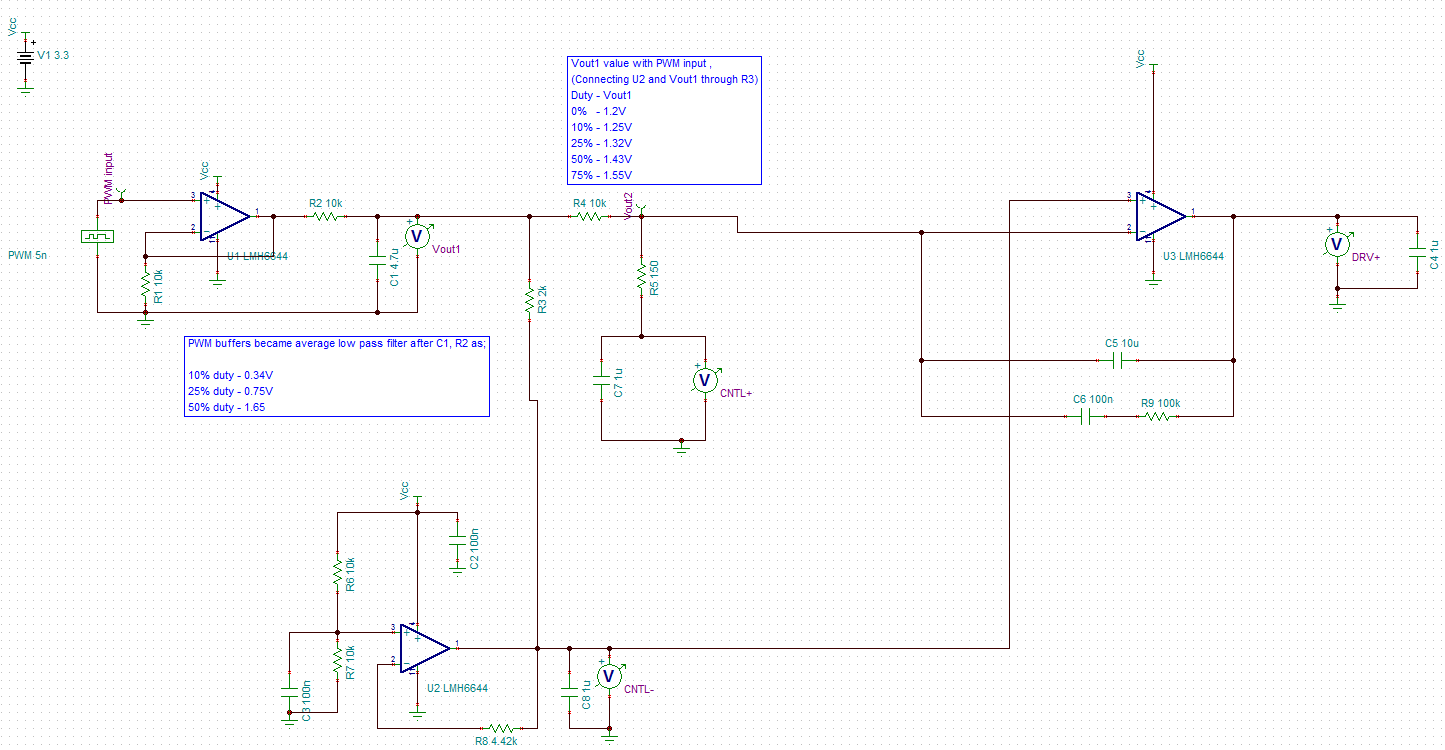 [Normal Operation]Delay Stage
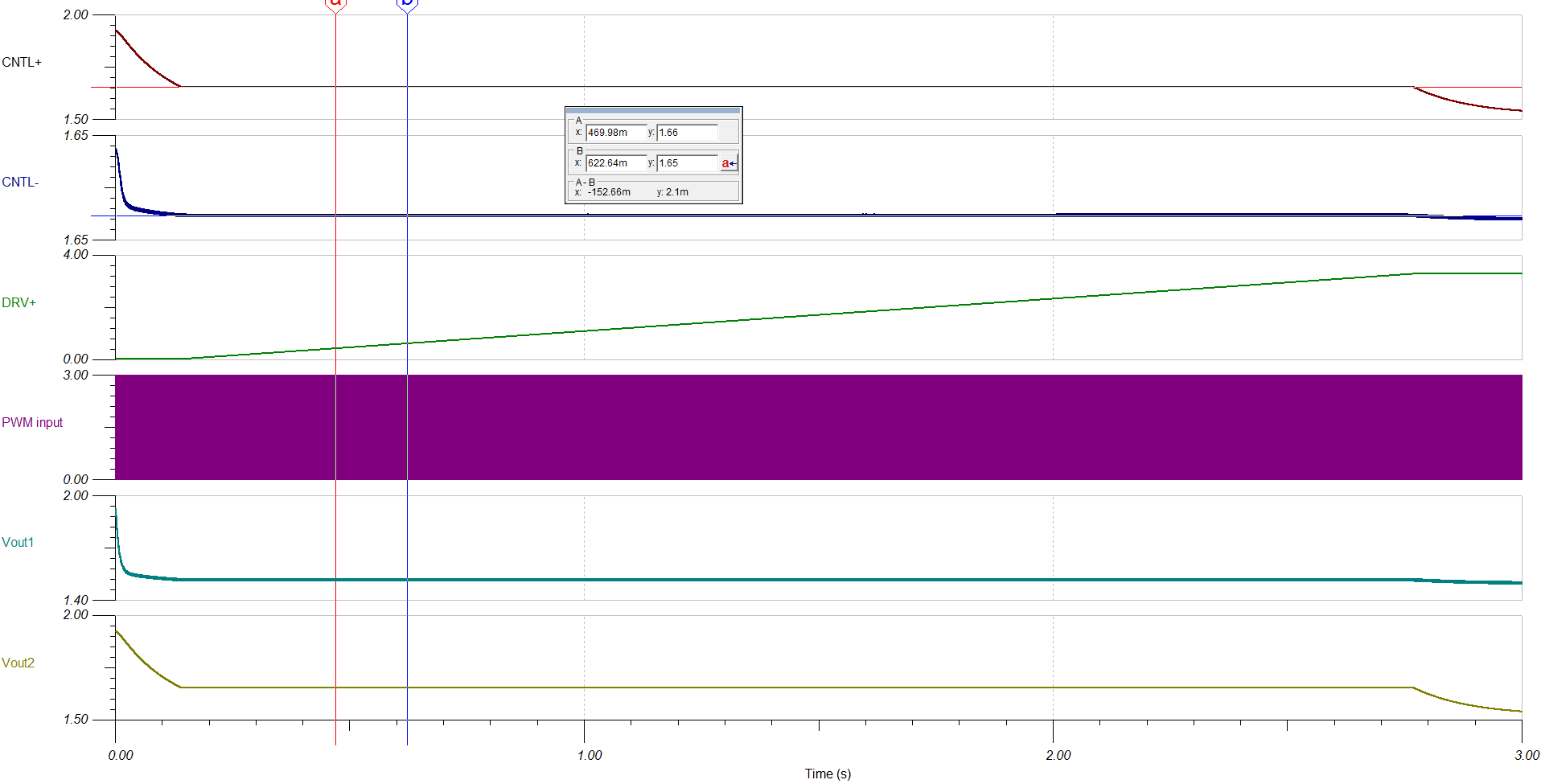 2.7sec Delay
Reaches 3.28V at 2.77sec
[Abnormal Operation]Delay Stage
When I use inputs as Signal Generator, I couldn’t see the same delayed output as normal operation as below;
Non-inverting (+) input : CNTL-
Inverting (-) input : Vout2(=CNTL+)
Vout : zero; no change
It can be expected since non-inverting input(1.65V) never go up to inverting input(1.66V)
[Abnormal Operation]Delay Stage
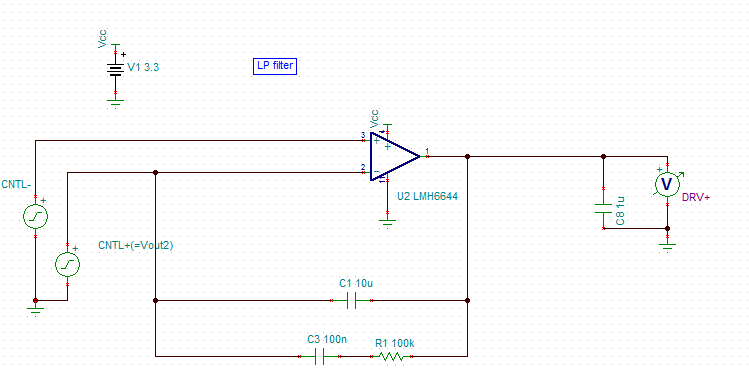 [Abnormal Operation]Delay Stage